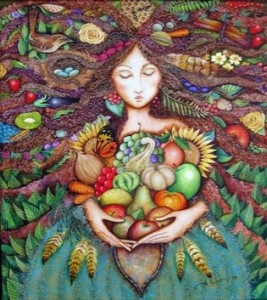 Gathering the Harvest: Mobilizing Campus Resources to Serve Asian American 
& Pacific Islander Students
APIASF Higher Education Summit 
Washington, D.C.   June 25,2013

Rowena Tomaneng and Aida Cuenza-Uvas
Agenda
Welcome and Introductions
Session Learning Outcomes
Mobilizing awareness and support for AAPI issues
Navigating campus politics
Developing campus and community partnerships
Leveraging other sources of funding beyond AANAPISI
Reflection and Discussion
Welcome and Introductions
Small group work (3-4 people) 
 Share your name and institution
 What motivates/you to do this work—of supporting and advocating for AAPI students?
Session Learning Outcomes
Learn strategies for mobilizing awareness and support for AAPI issues
Develop an understanding of navigating campus politics
Develop an understanding of ways to develop campus and community partnerships 
Learn how to leverage other sources of funding beyond AANAPISI federal funding
“Assumptions about AAPIs"?
Mobilizing Awareness and Support of AAPI Issues (Internal)
Conduct student focus groups
Student development workshops
Develop Reports/Data
Create AAPI issues speaker series 
Discuss issues with key academic departments
Create Faculty & Staff  development workshops
Hold an AAPI issues summit
Host Public forums
Promote inclusion of AAPI voices
Maintain marketing and outreach activities
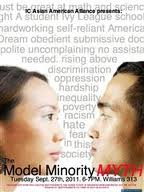 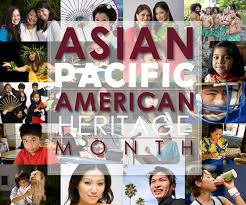 Mobilizing Awareness and Support of AAP Issues (External)
Promote discussions in organizations/conferences where AAPI student issues are a primary focus (e.g., Asian Pacific Americans in Higher Education-APAHE)
Maintain communication networks between AANAPISI grantee institutions (e.g., Western Regional AANAPISI meetings)
Consistently define our issues and needs to key local, regional, state, and federal decision-makers (e.g., WHIAPPI, APIACU, APIASF)
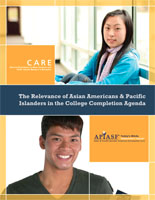 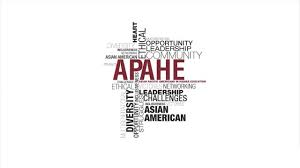 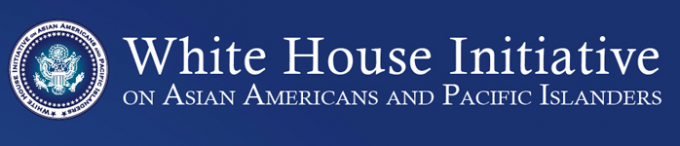 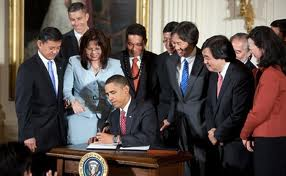 Navigating Campus Politics
How a new grant gets introduced to the campus community
Joint communication/news release
Individual meetings/department meetings
Support from the top (President)
Keeping campus stakeholders informed and involve
Newsletter
Updates/briefings at meeting
Invitation to special program events
Website
Involving key campus leaders in grant project initiatives
Operational Advisory Committee
Membership:  key faculty, administrators, students, and community members
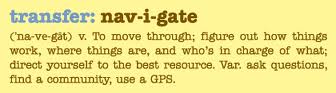 Serving AAPI Students at De Anza College
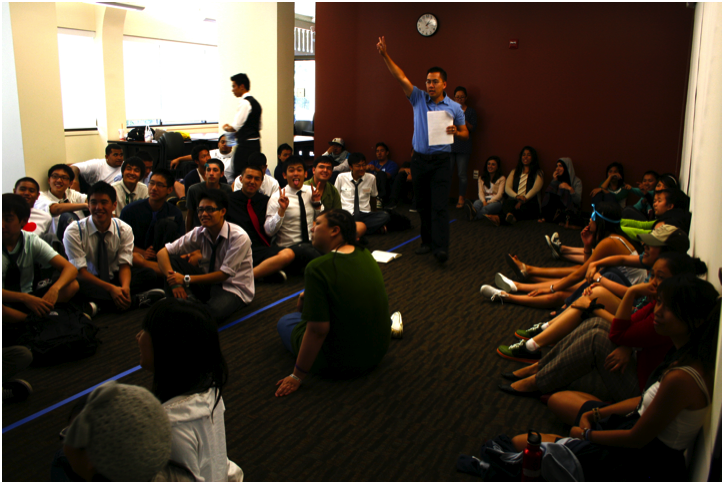 Founded in 1967 and part of the Foothill-De Anza Community College District
Occupies 112-site in the heart of Silicon Valley, CA
 24,000 students with historically under-represented students as majority (AAPI students =42%)
 College commitment to equity, social justice, multicultural education, and civic engagement
General education, vocational, and online courses supported by numerous instructional and  services programs, including learning communities across the disciplines
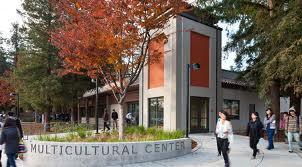 Mobilizing and Maximizing All Resources
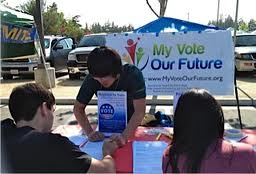 Campus Partnerships
Instructional Programs
Student Services
AANAPISI, Title III, and Basic Skills grants
Student Clubs/Organizations
Staff Associations
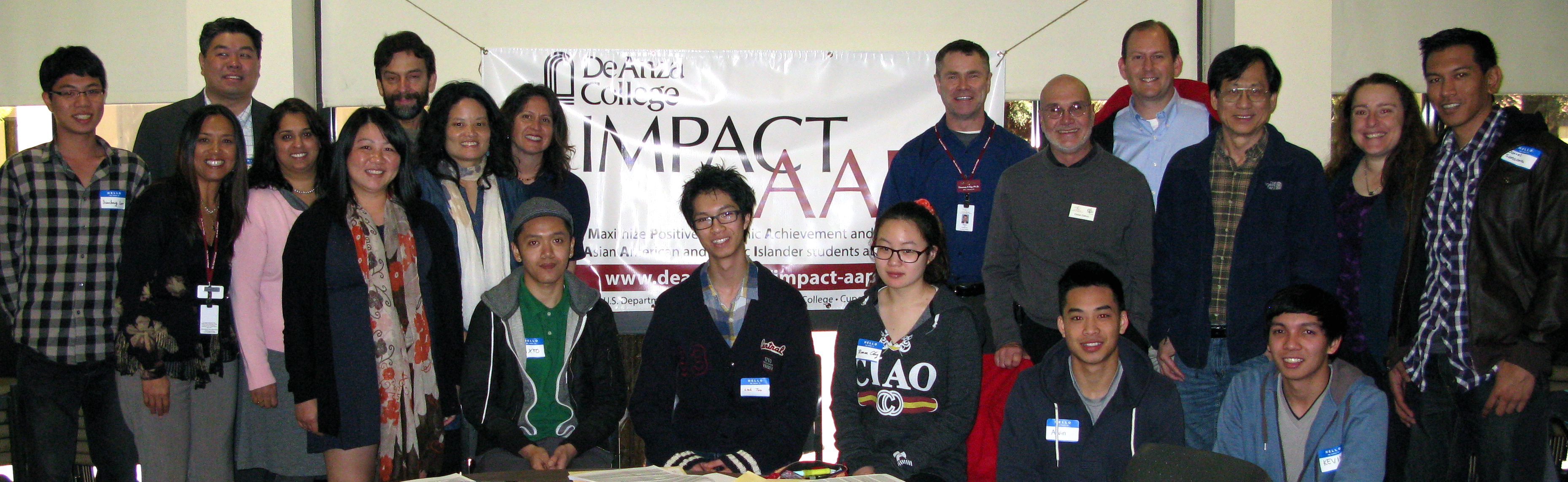 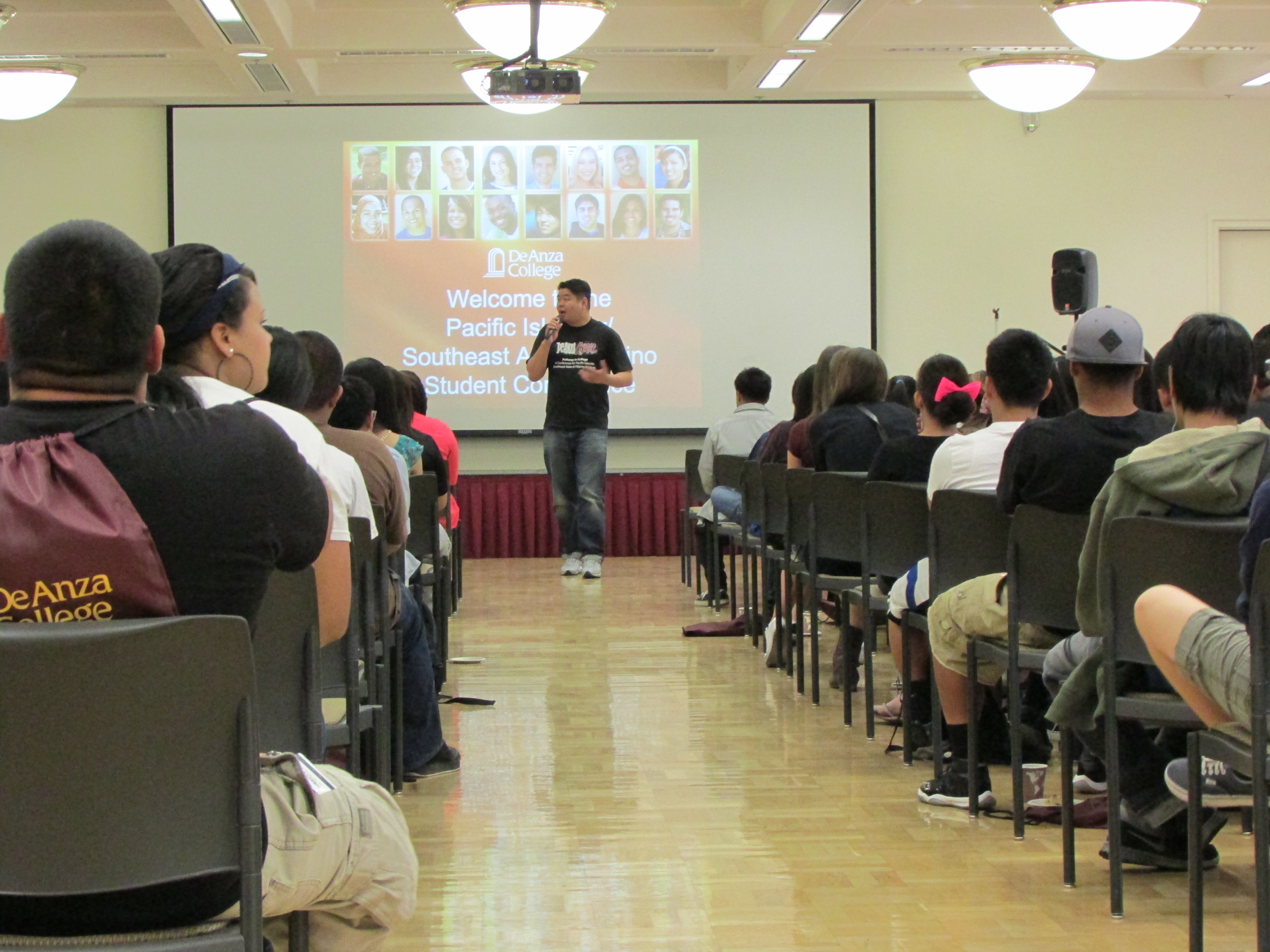 Mobilizing and Maximizing All Resources
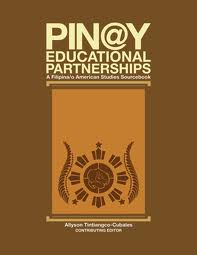 Community Partnerships
Community-Based Organizations
Industry Partners
Establishing Advisory Board
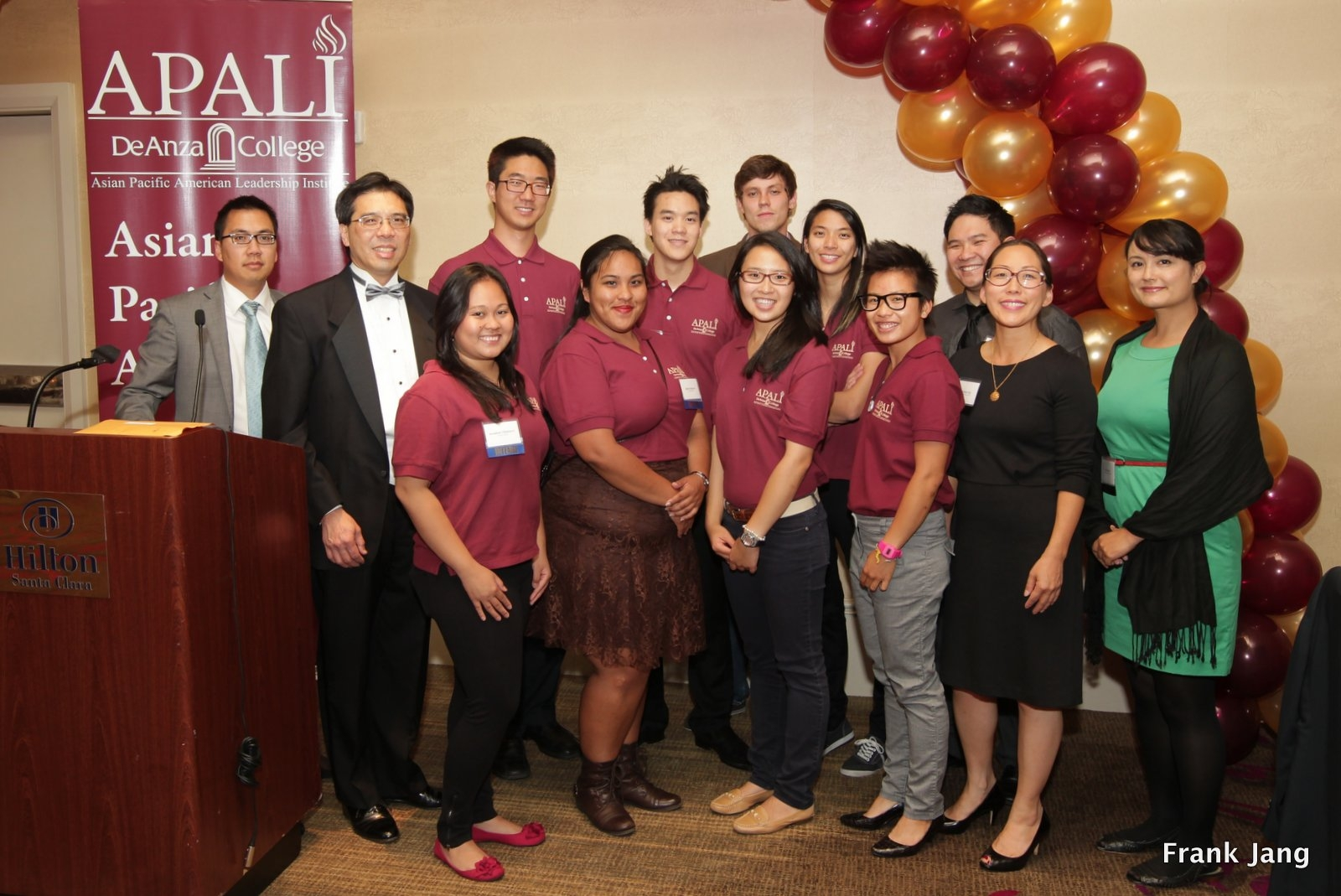 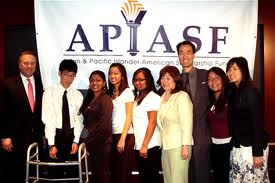 IMPACT AAPI Learning Community
2008  AANAPISI, Part A 1.2 million grant awarded by U.S. Department of Education to improve  academic success of  Filipinos, Pacific Islanders, and  Southeast Asians

Increase student success and close the achievement gap between targeted  groups and higher achieving AAPI groups

Curricular pathways that  help students meet transfer requirements in English and Math, and generate interest in STEM fields

High impact practices include Learning in Communities team-taught courses, embedded counseling, peer mentoring and tutoring, and faculty development in culturally responsive pedagogy
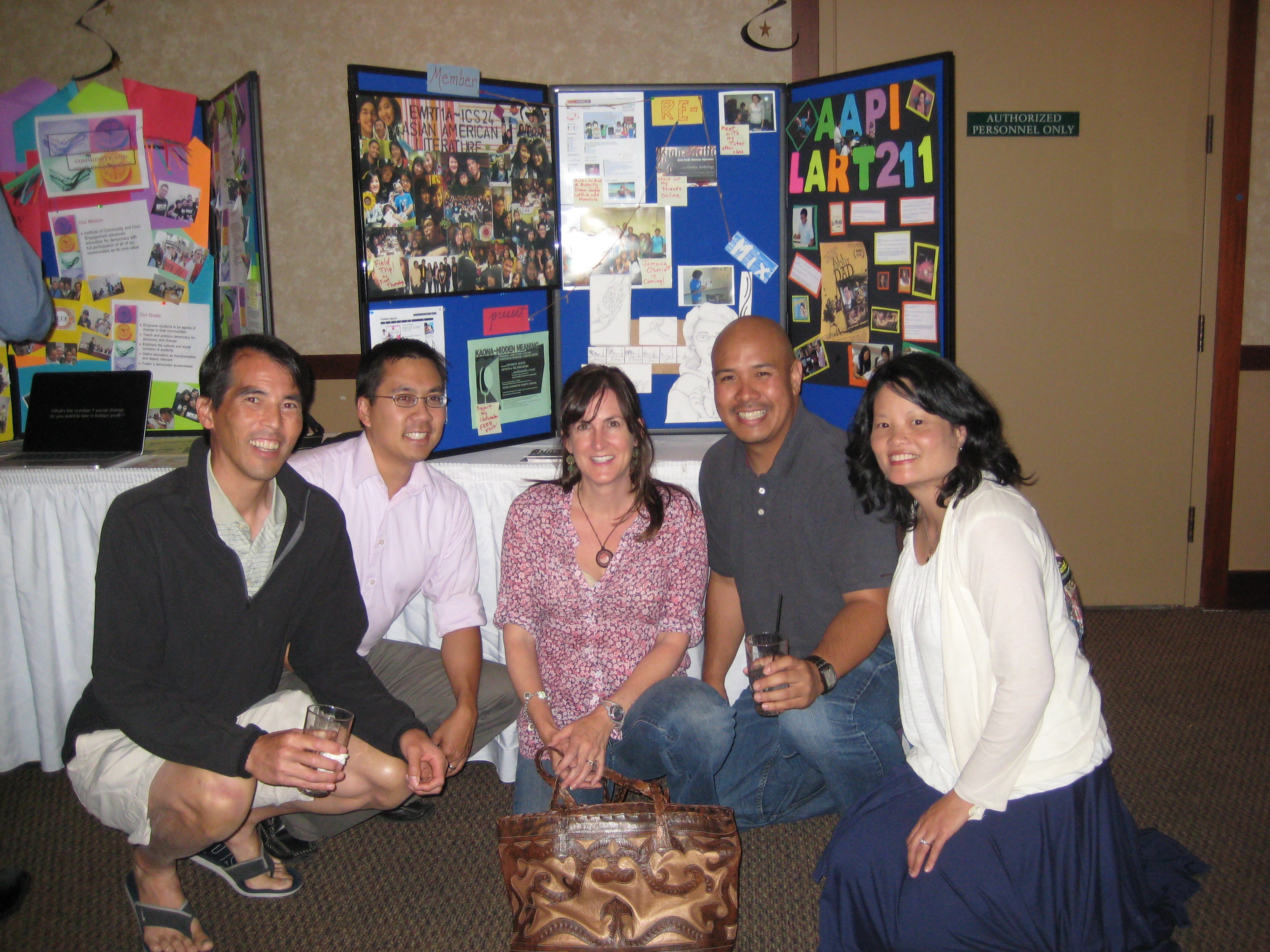 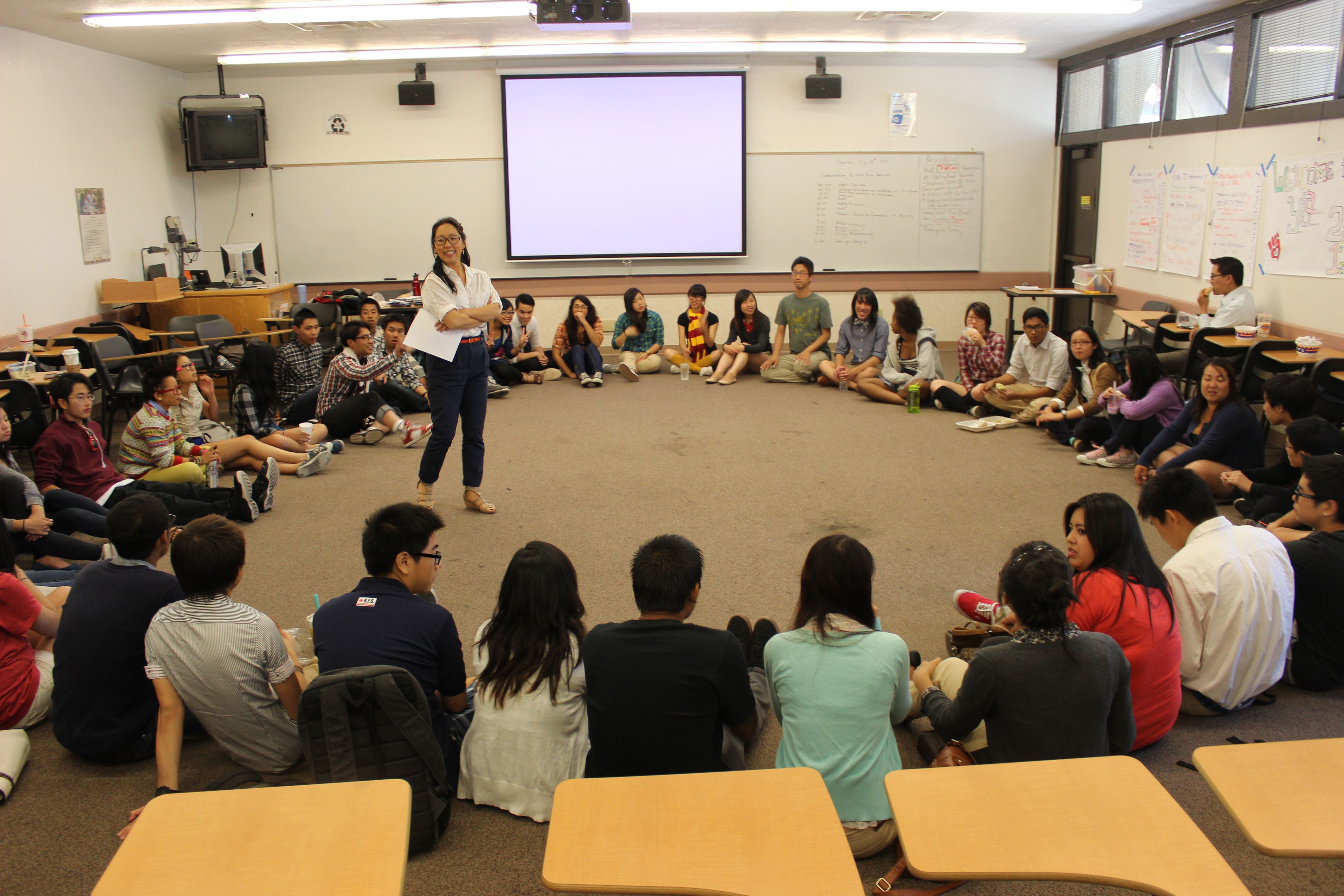 IMPACT AAPI Project Outcomes
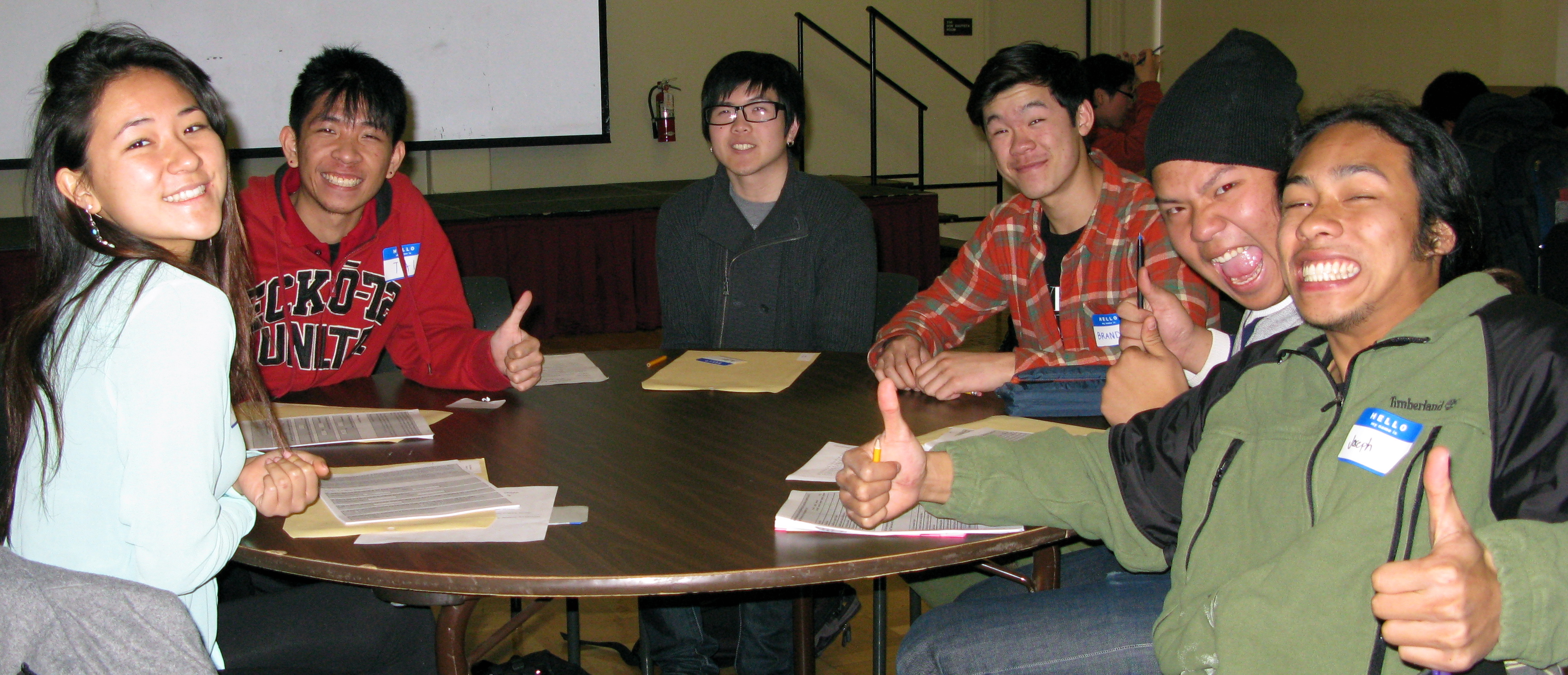 Improved course success rates
Improved persistence
Improved college readiness
Successful completion results in 2nd AANAPISI, Part F grant award, 2 million for 5 years (2011-2016) , funding for Resource Development  included
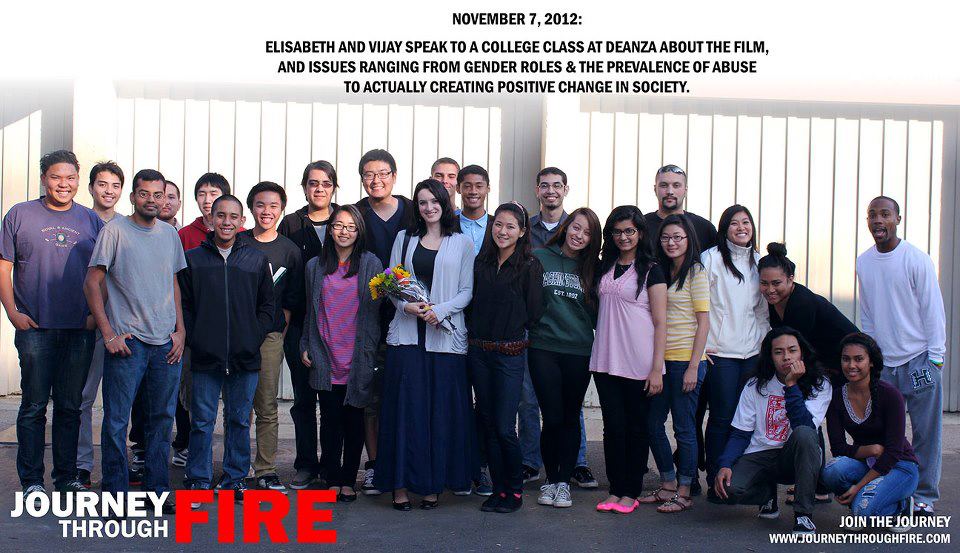 Leveraging other Funding Sources beyond AANAPISI
Mt. San Antonio College
AAPI Student Enrollment
2009: Asian Americans and Pacific Islander students comprise 24% of total students enrolled
32% of AAPI students are first-generation college (65% among Vietnamese students; 45.8% of Samoan students; 66.7% of multiple-race Pacific Islander
AAPI Student Issues
English Language Acquisition
Retention/Persistence
Career Counseling
Personal Support 
Pacific Islander Student Issues
Cultural misunderstandings
(underrepresented Asian Americans and Pacific Islanders)
Partnerships
Campus
Collaboration with existing learning communities (Bridge)
Collaboration with like programs (TRIO SSS, Aspire—African Americans)
Collaboration with ESL and Writing Center
Assistance from Counseling, Financial Aid
Student Clubs/Organizations
Community
Community Advisory Committee
Outreach and Support from Asian American Elected Officials
Community Organizations  (e.g., APAPA-Asian Pacific Americans in Public Affairs)
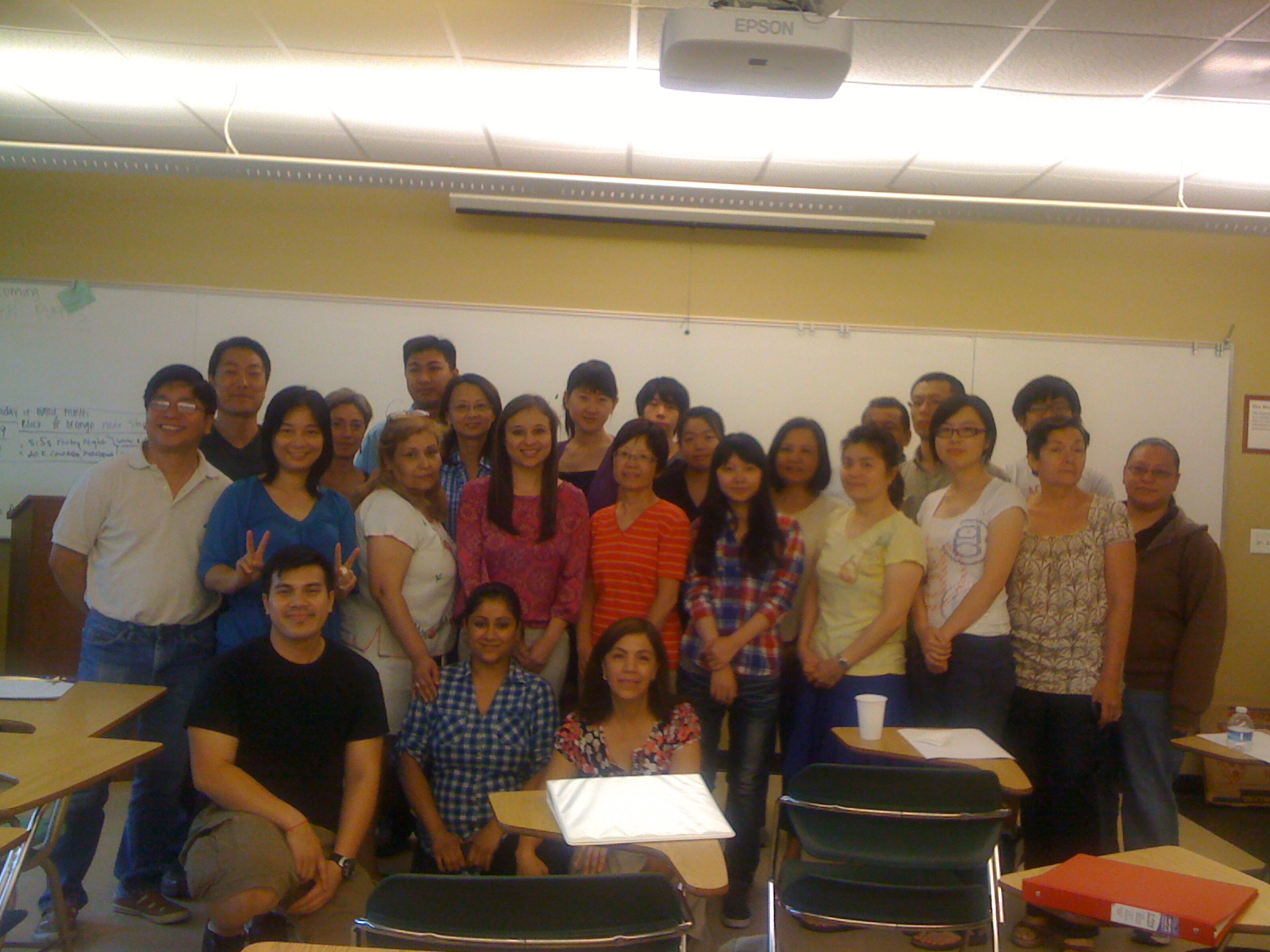 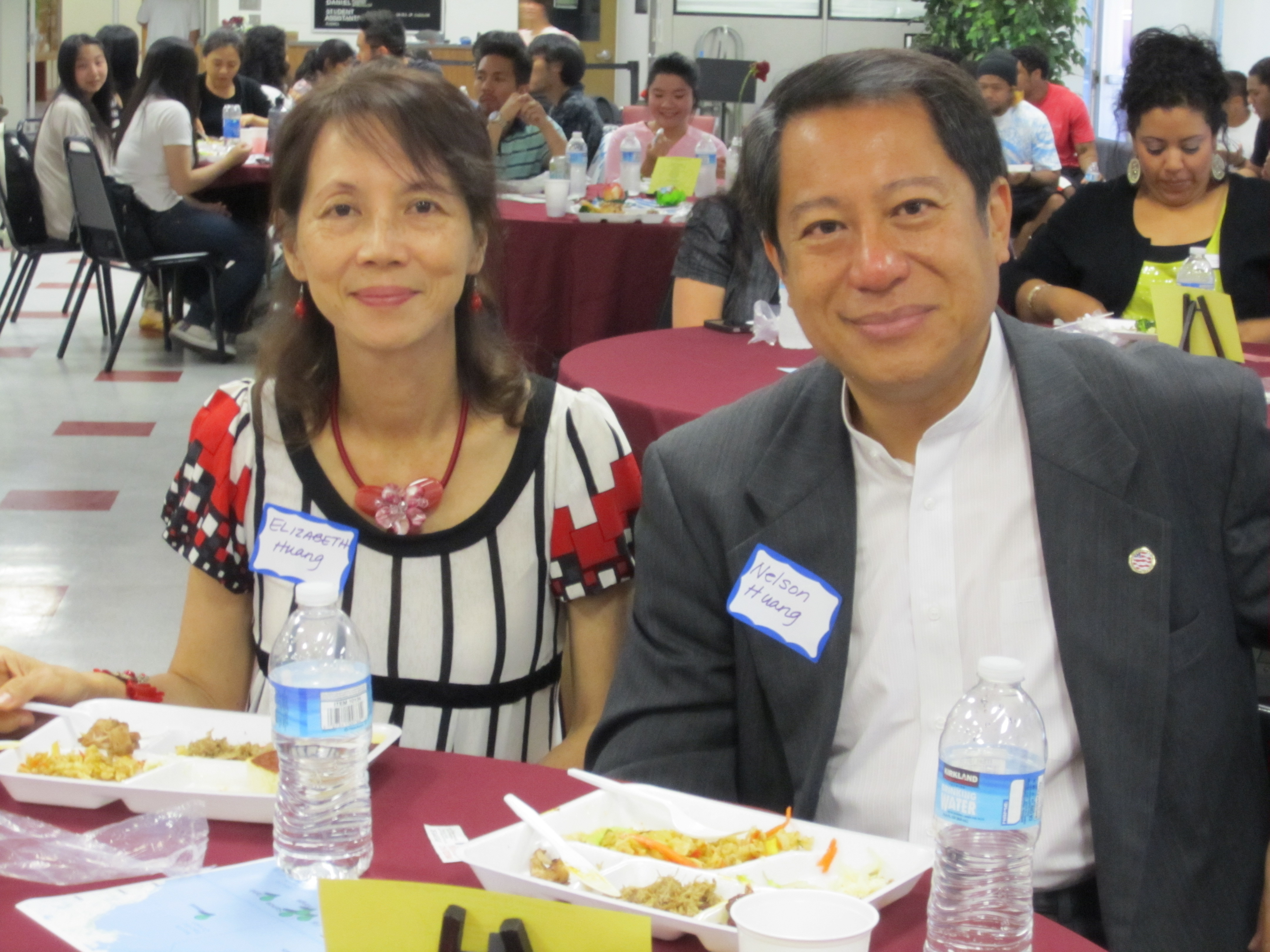 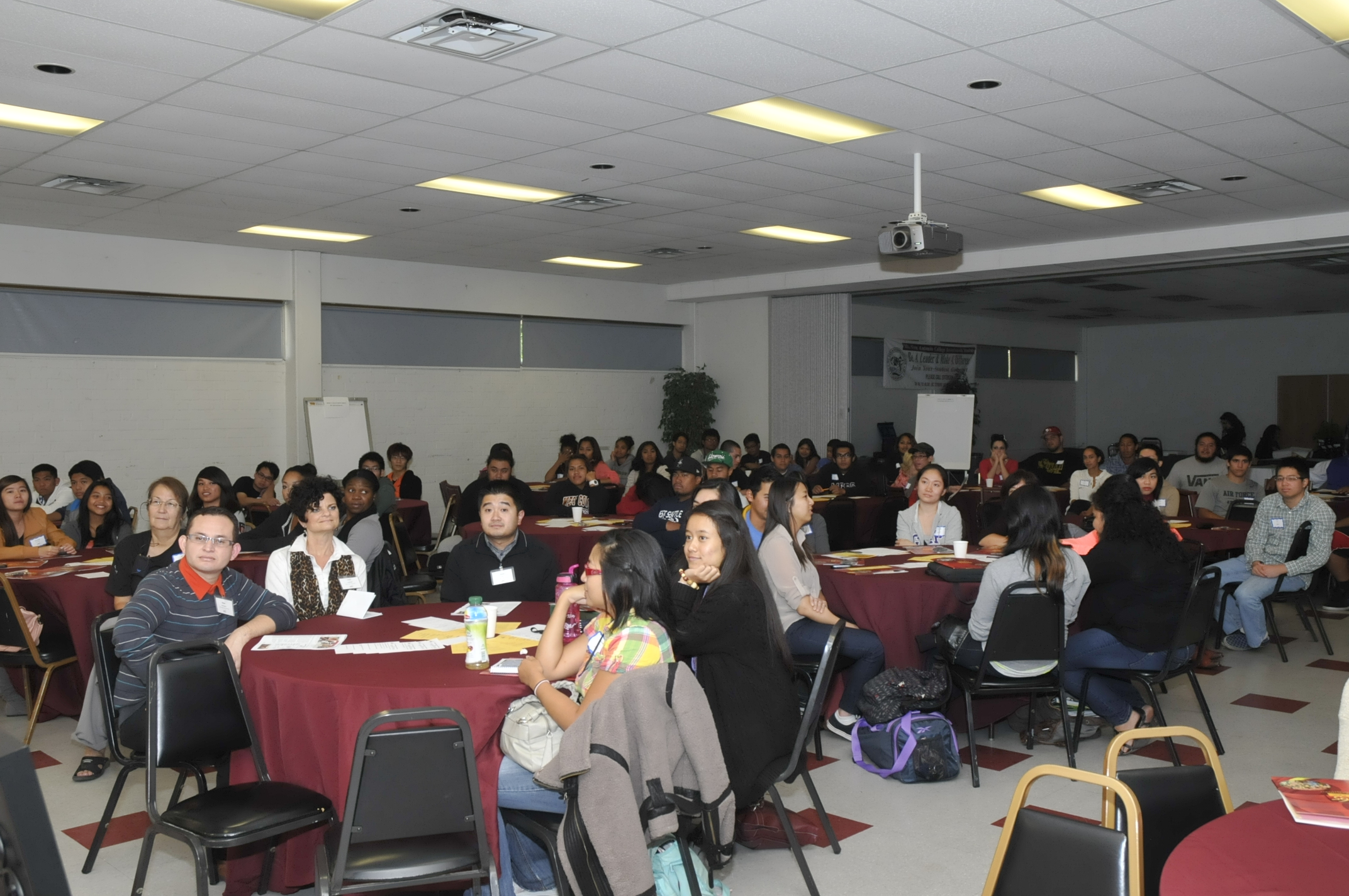 The Arise Program
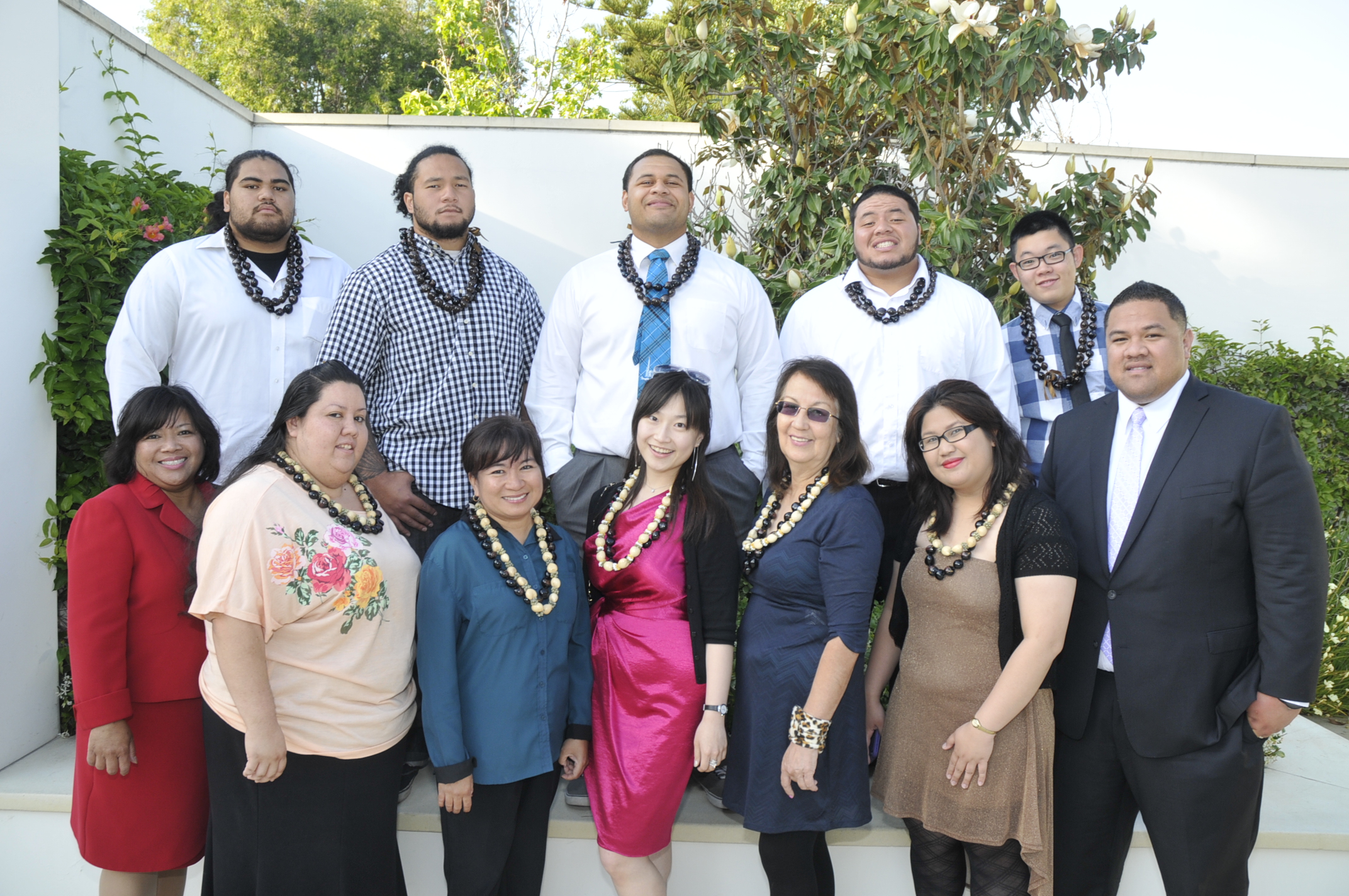 Students in the Arise Program . . .
Build a sense of community with each other 
Accept recognition of milestone achievements
Participate in cultural awareness raising fieldtrips
Share their stories at API conferences (e.g., APAHE 2013)
Engage in learning communities
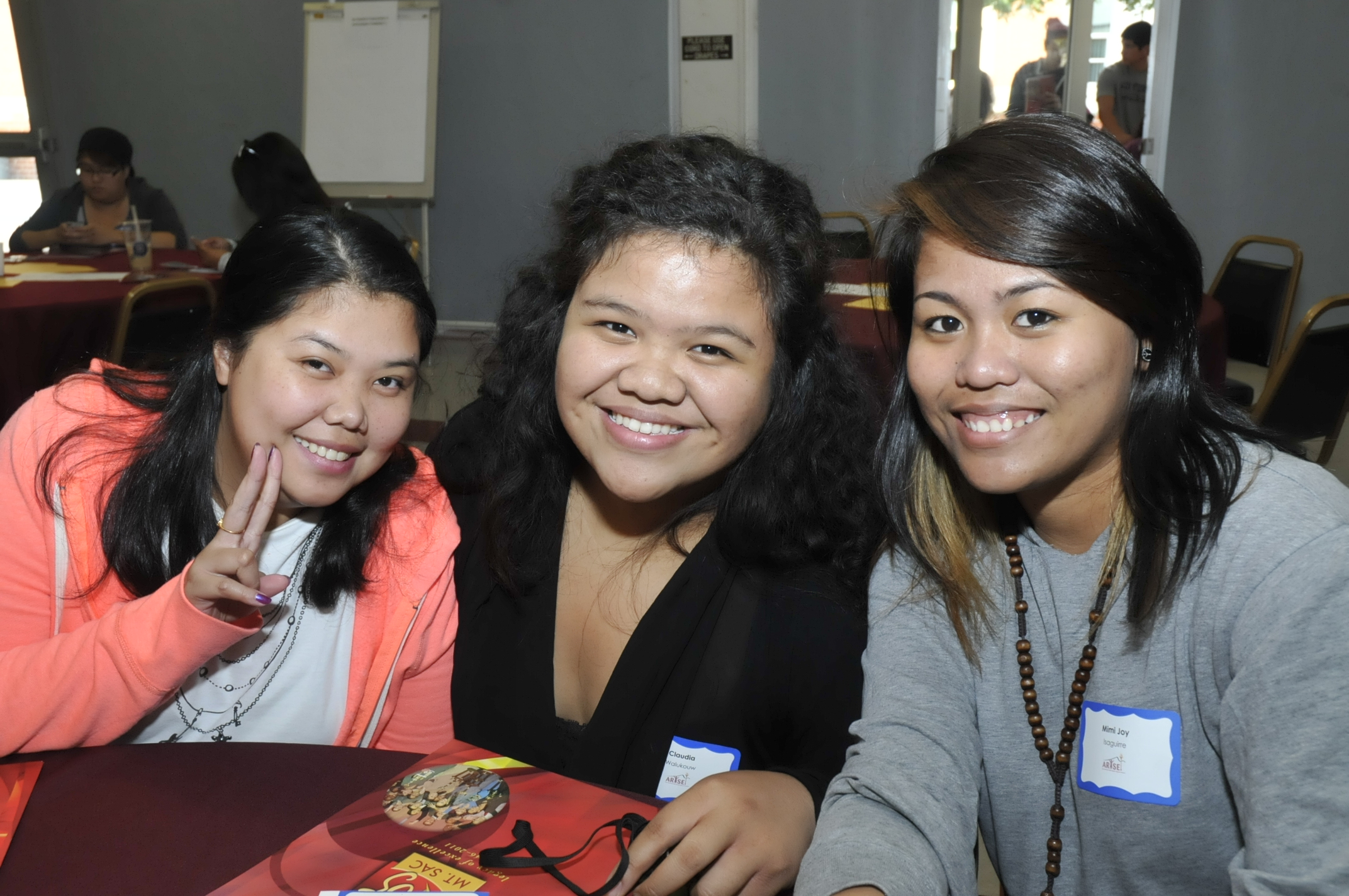 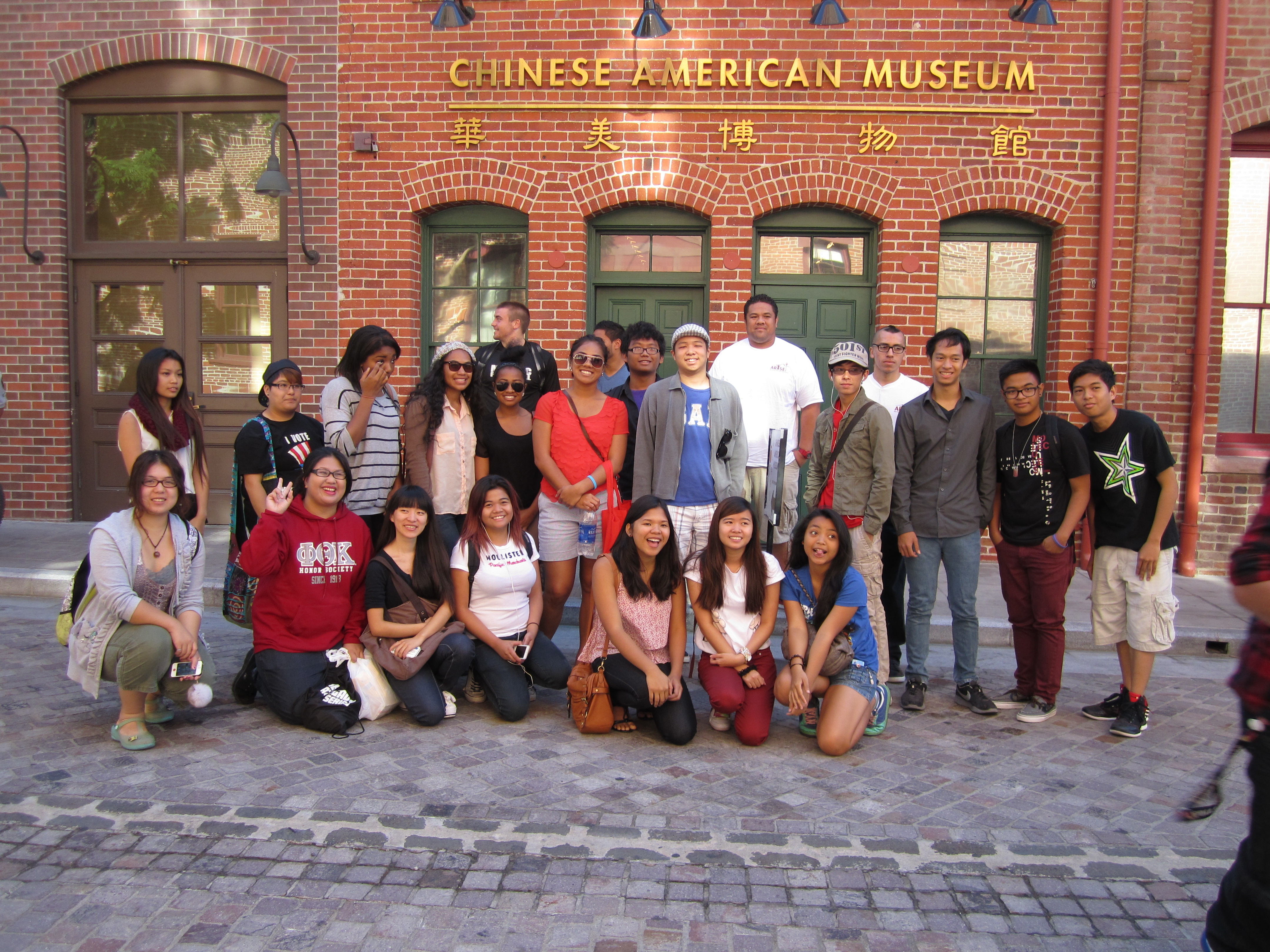 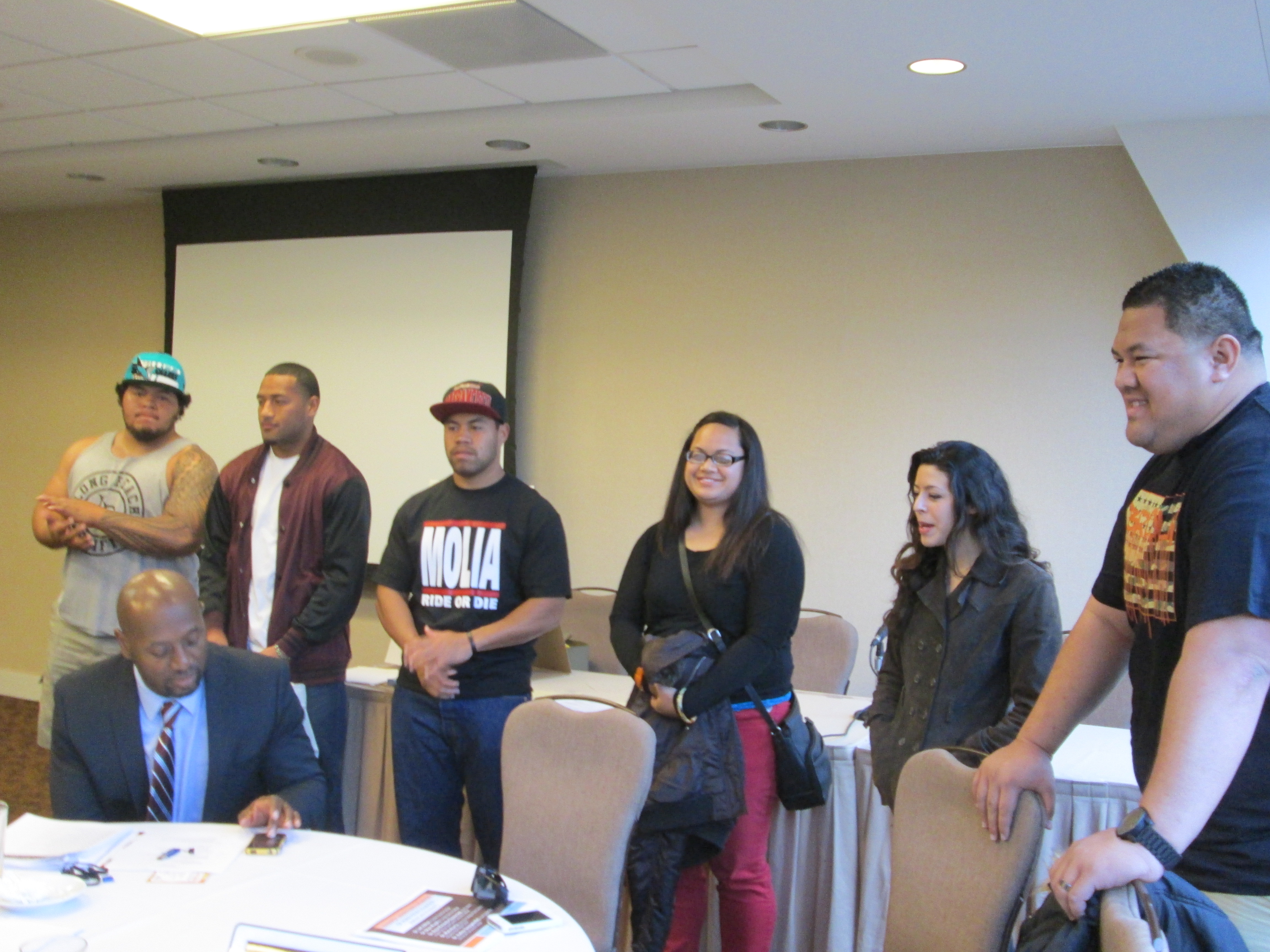 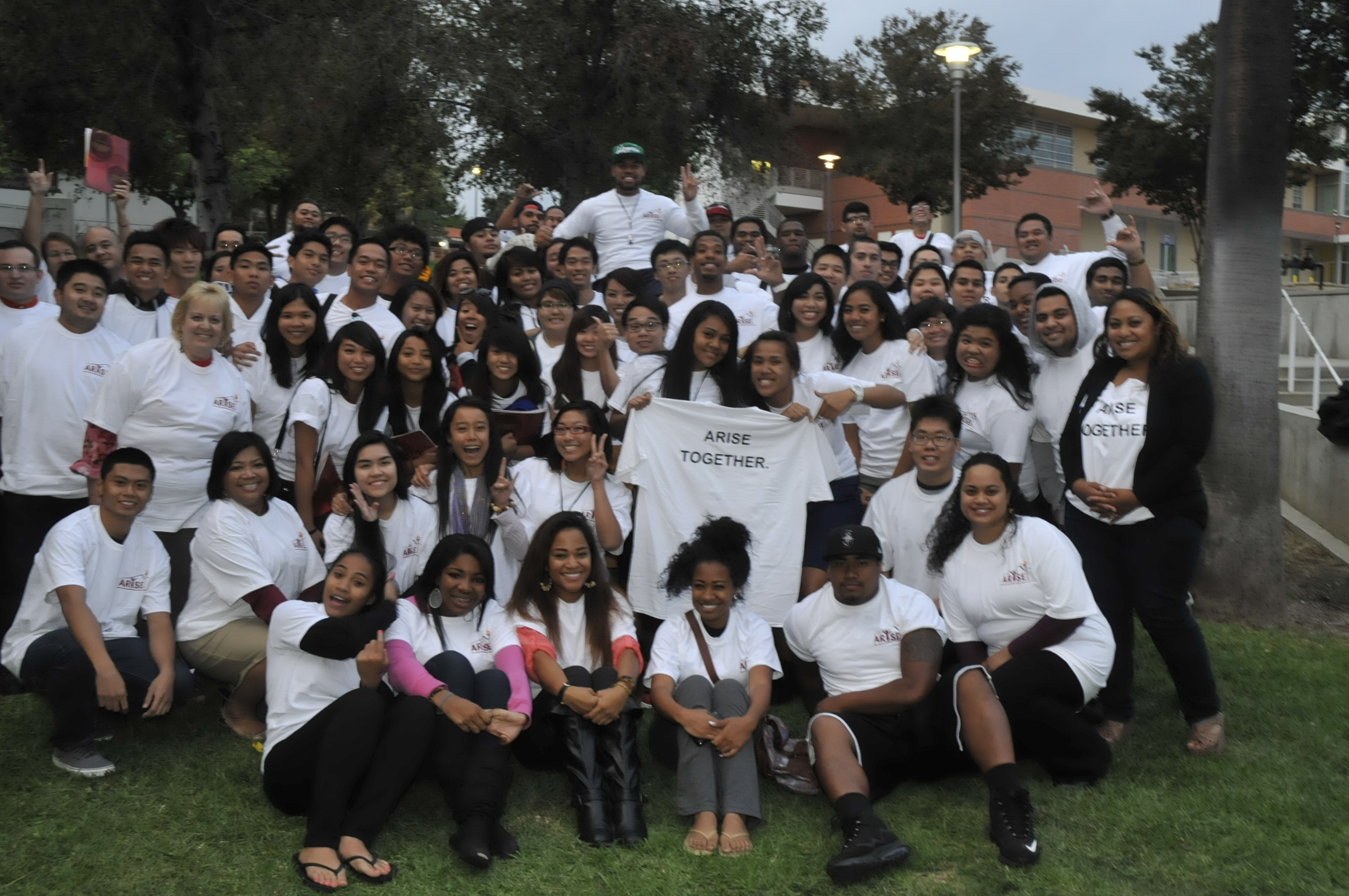 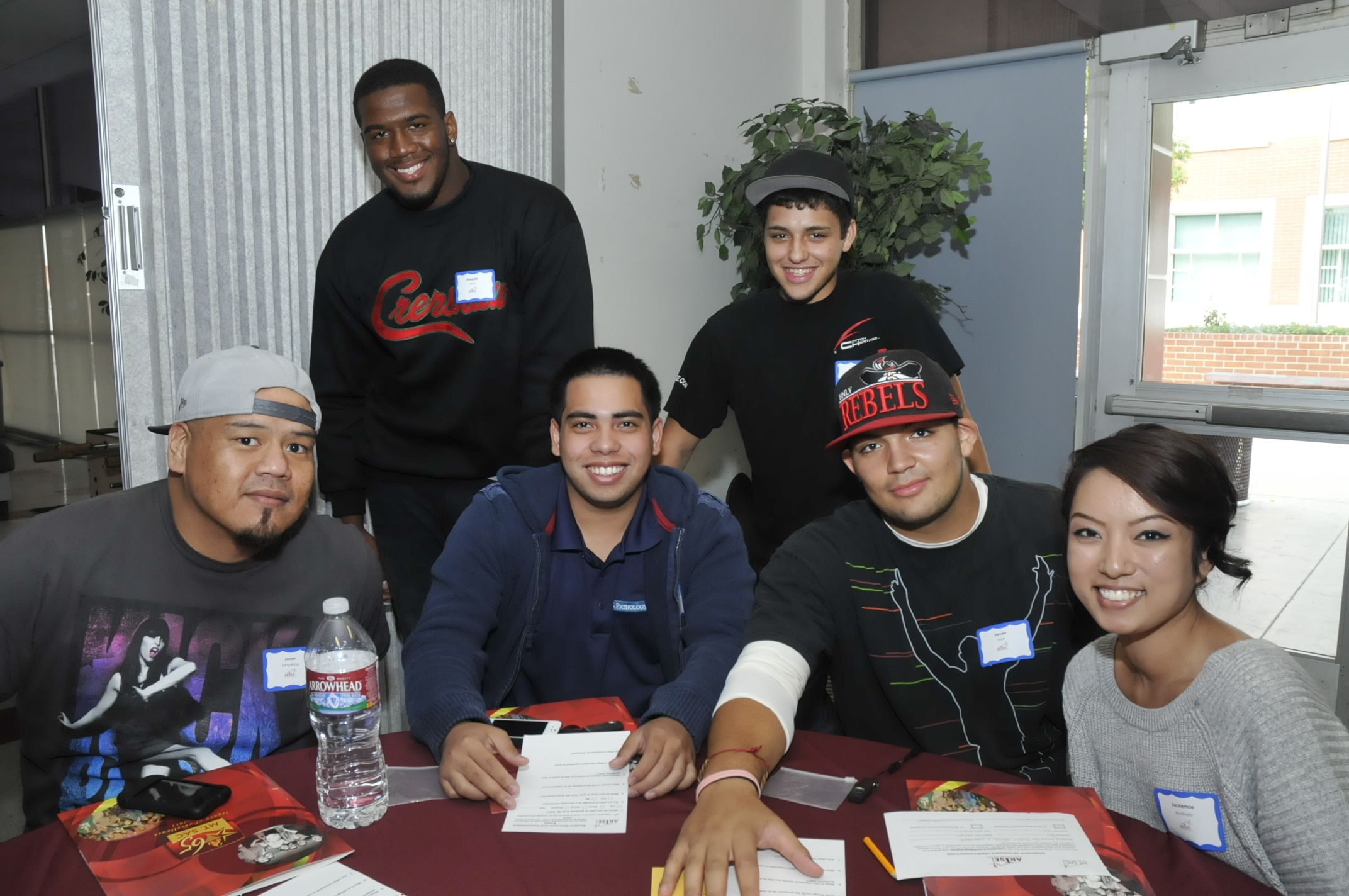 On Campus Support
Fiscal Resources
Facility modification – current and planned
Full incorporation into Student Services
Human Resources Support
Volunteers from other departments
Mentors
Other Forms of Institutional Support
Research
Public Information/Marketing
Reflection & Discussion
Q&A
Small Group Work (5 minutes)
“What are some take aways that you will apply at your institution?”
Contact Info
Aida Cuenza-Uvas                
 acuenza@mtsac.edu        
 www.mtsac.edu/arise
Rowena Tomaneng 
tomanengrowena@deanza.edu     
www.deanza.edu/impactaapi